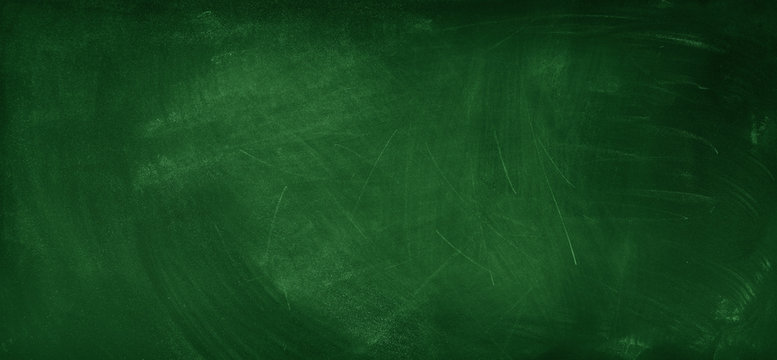 グシャの世界史探究授業　魏晋南北朝⑤
朝鮮半島・日本
の国家形成と朝貢
魏晋南北朝時代は、朝鮮や日本の国家形成
にどんな影響を与えたのか？
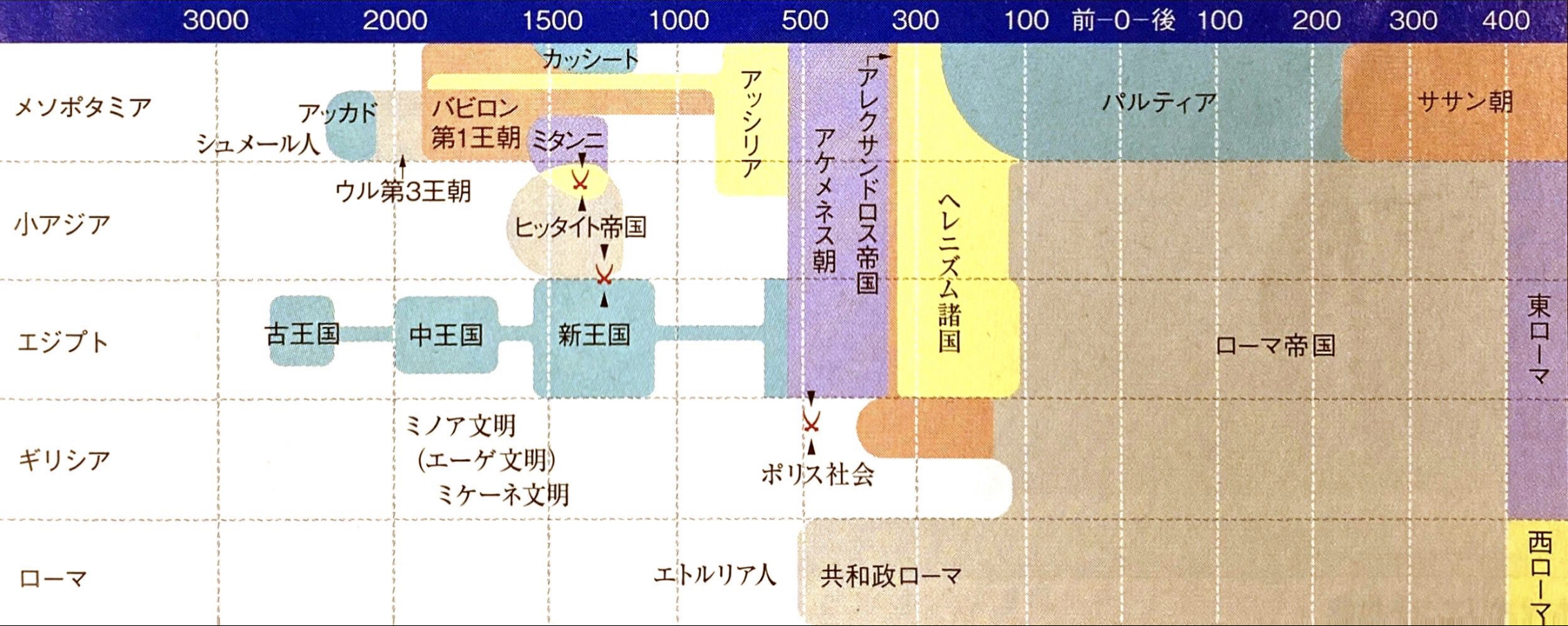 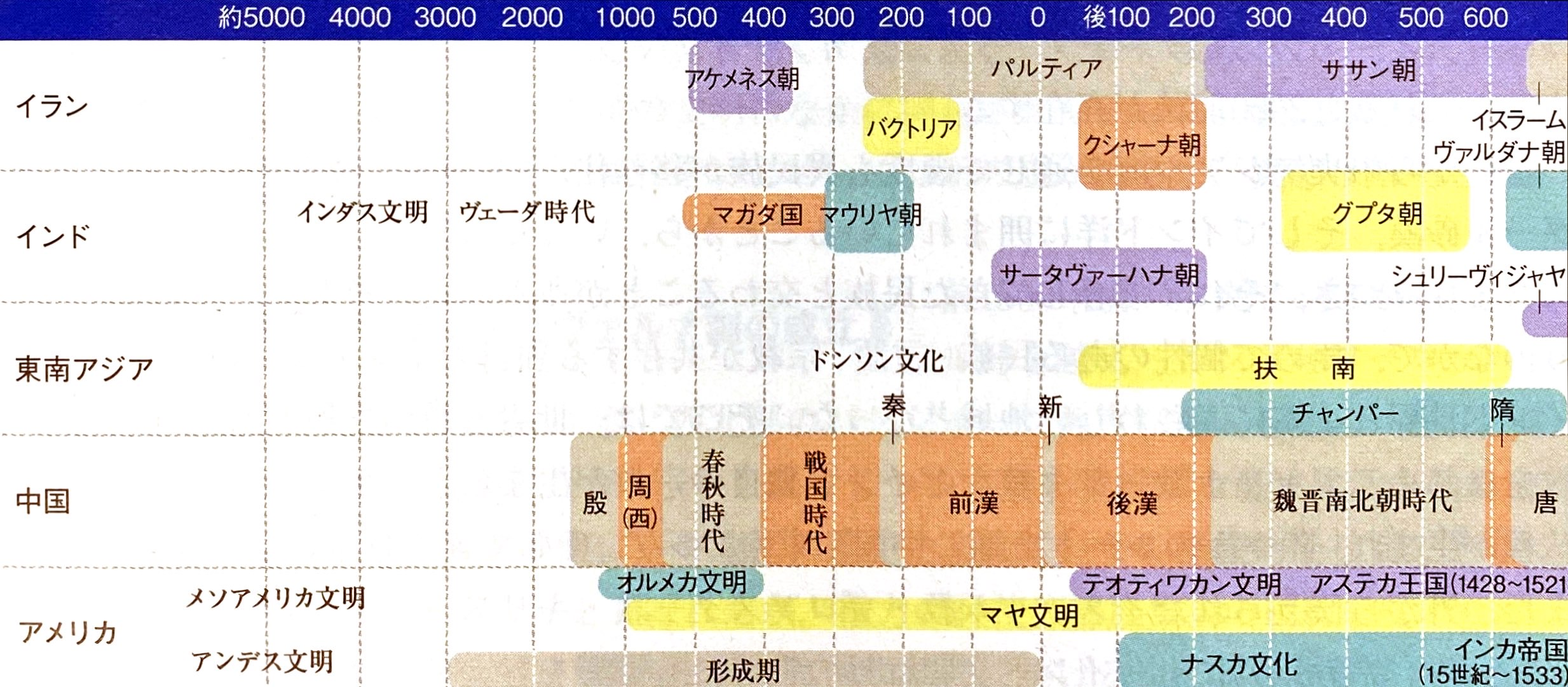 今回
出典：『詳説世界史研究』山川出版社
魏晋南北朝
北朝
西魏
北周
隋
五胡
十六国
北魏
三国時代
東魏
北斉
後漢
西晋
南朝
東晋
梁
陳
宋
斉
技術や文化も一緒に流入
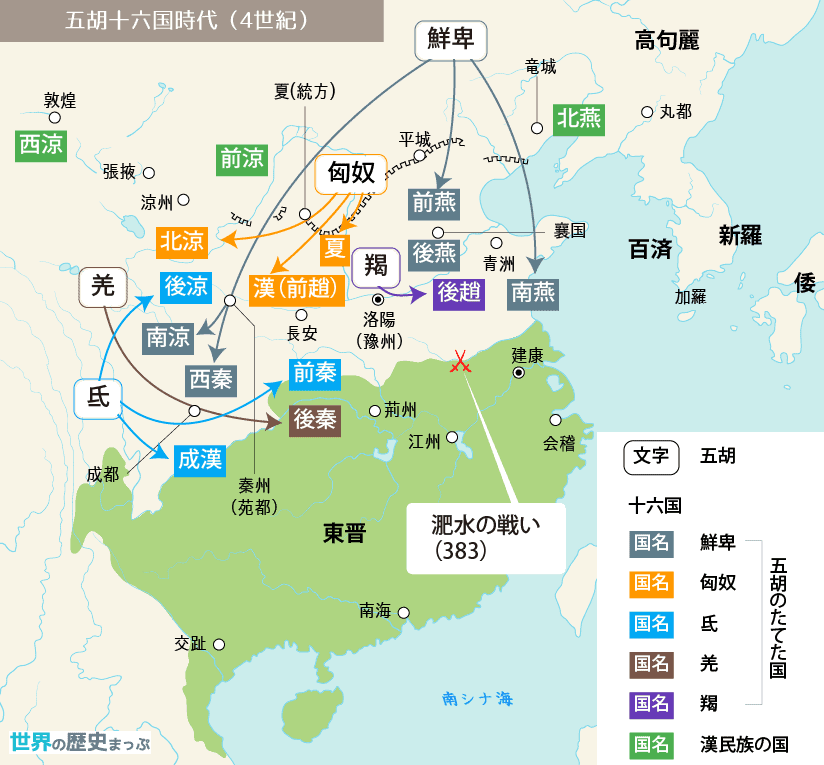 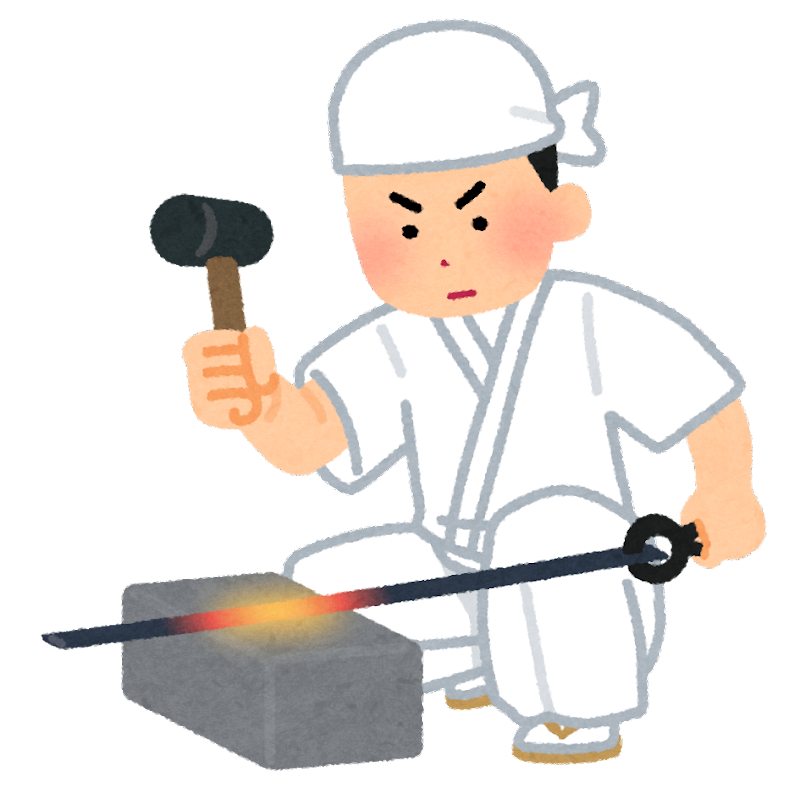 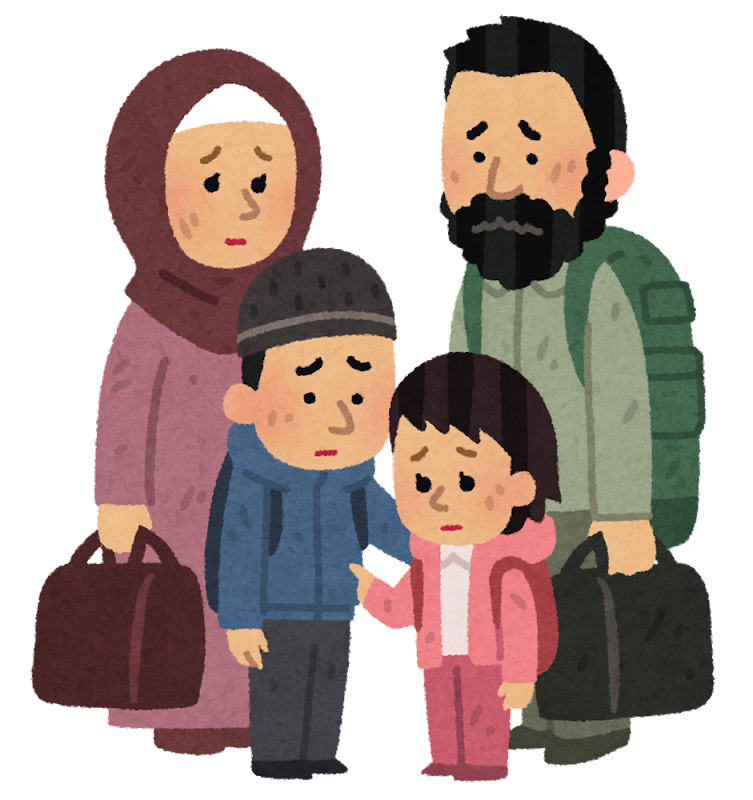 戦乱を避けて移住
人々
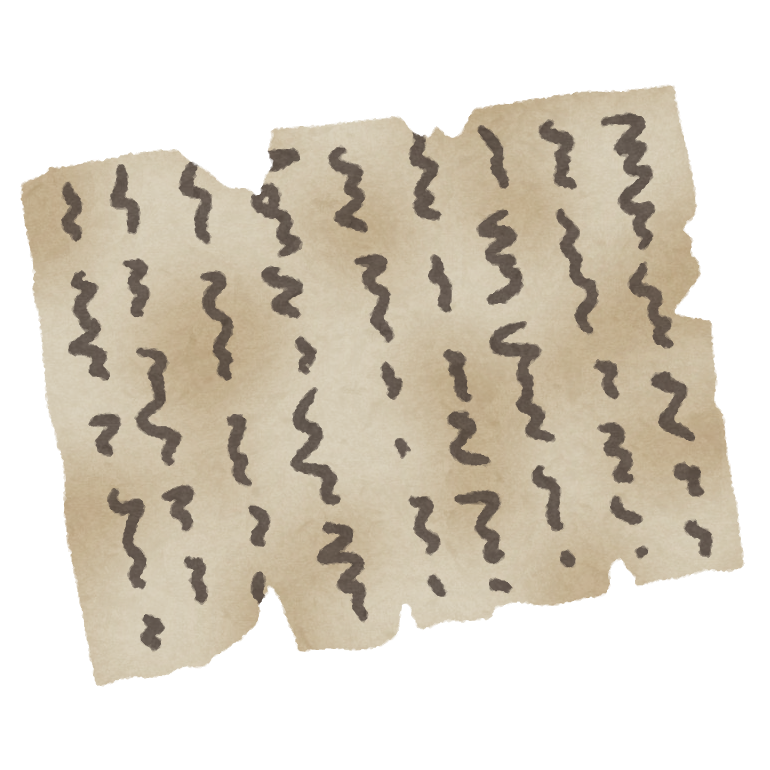 江南地域
豪族たちに
よって開発
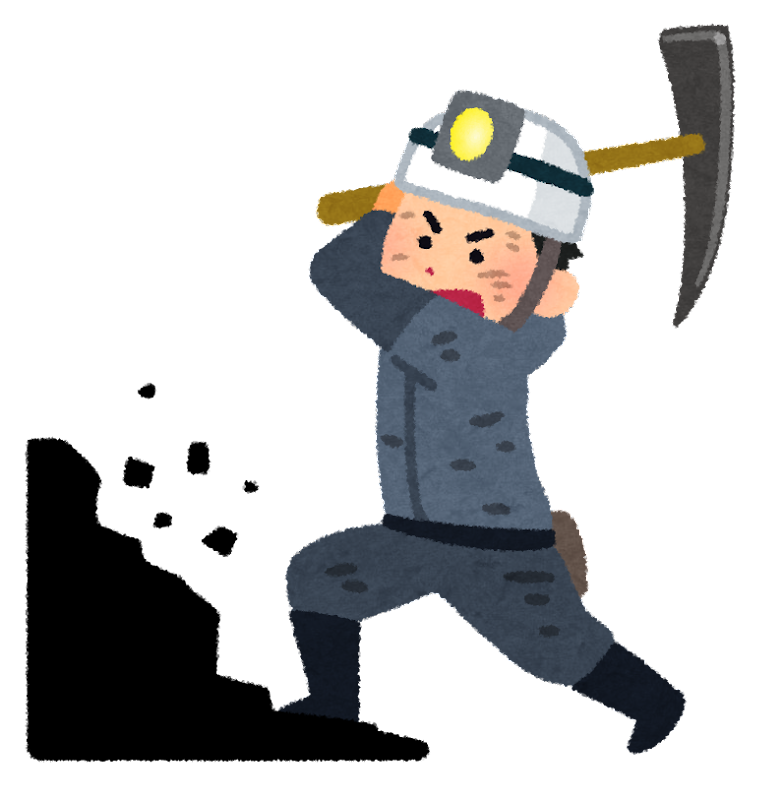 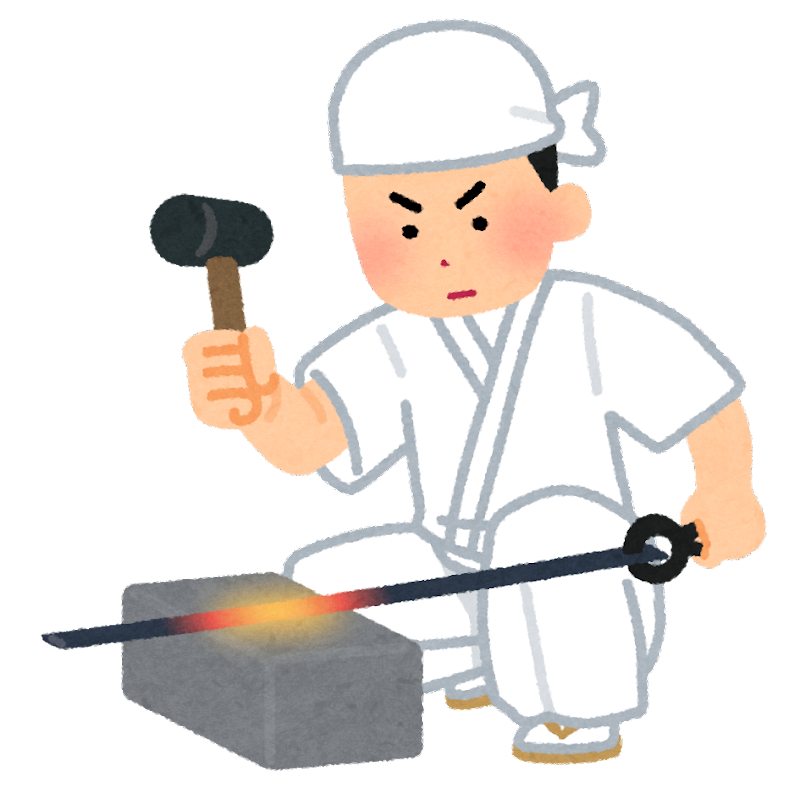 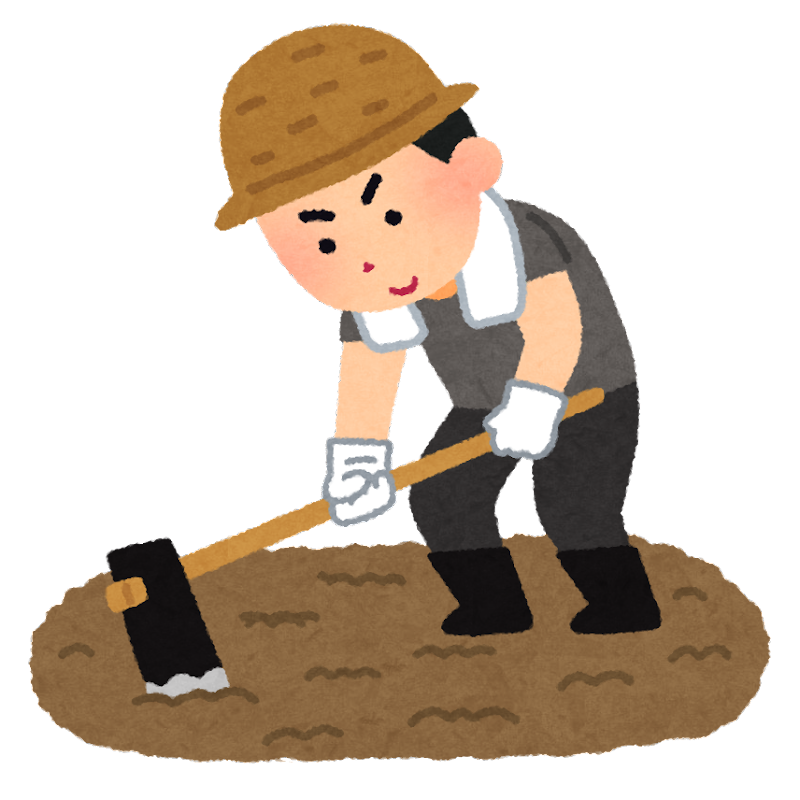 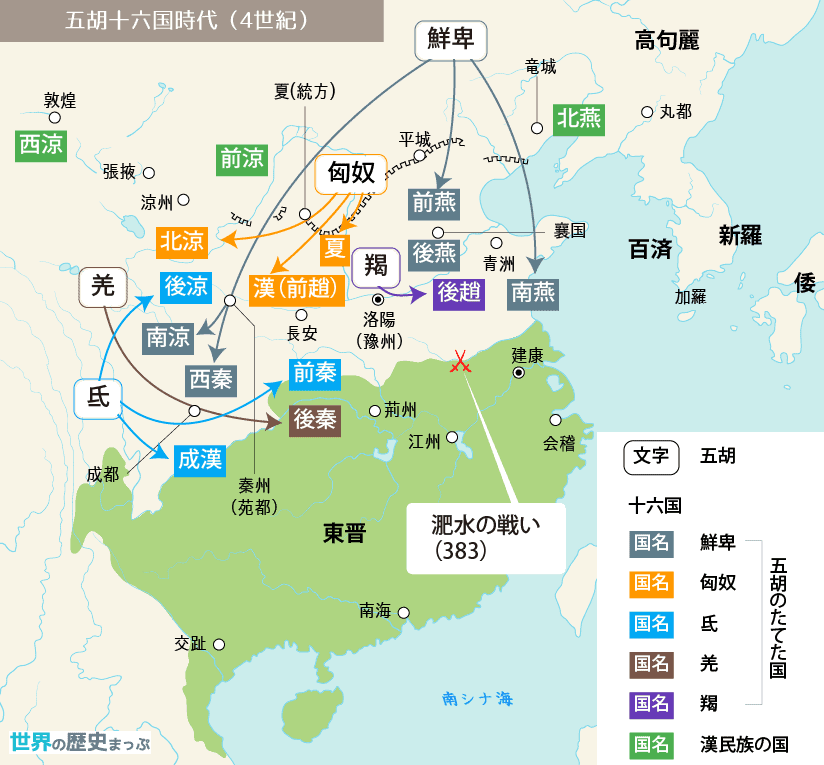 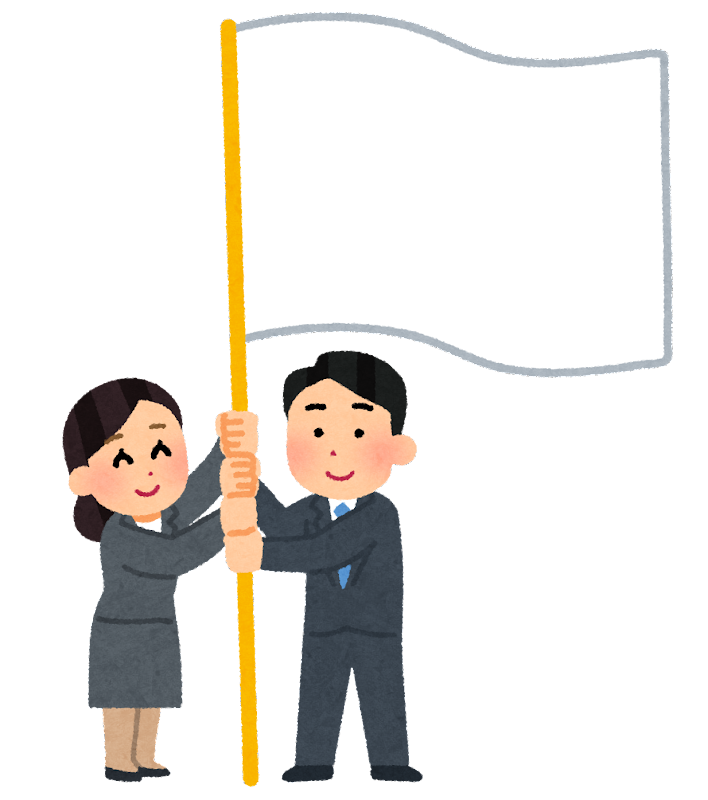 高句麗
今がチャンスだ！
郡の影響力低下
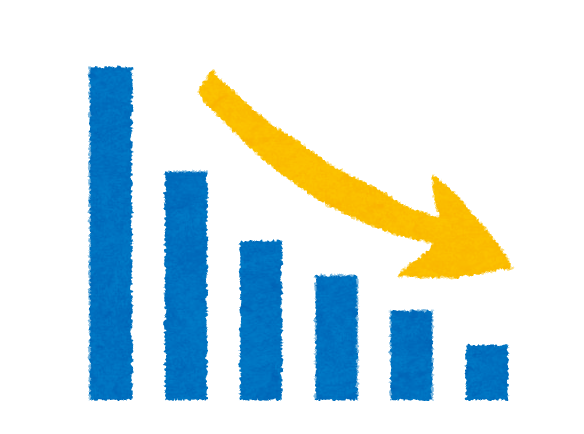 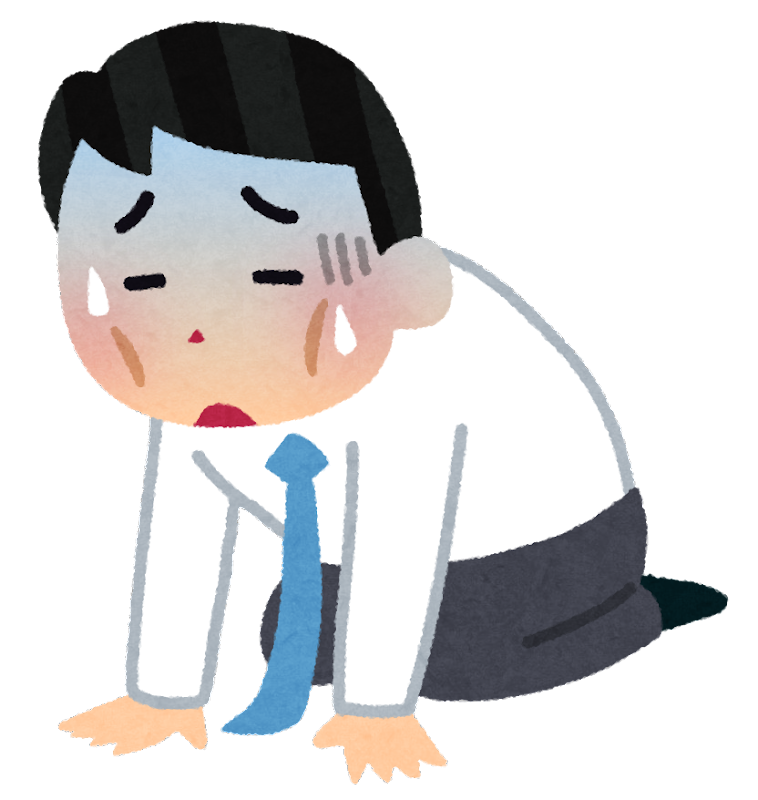 半島統一
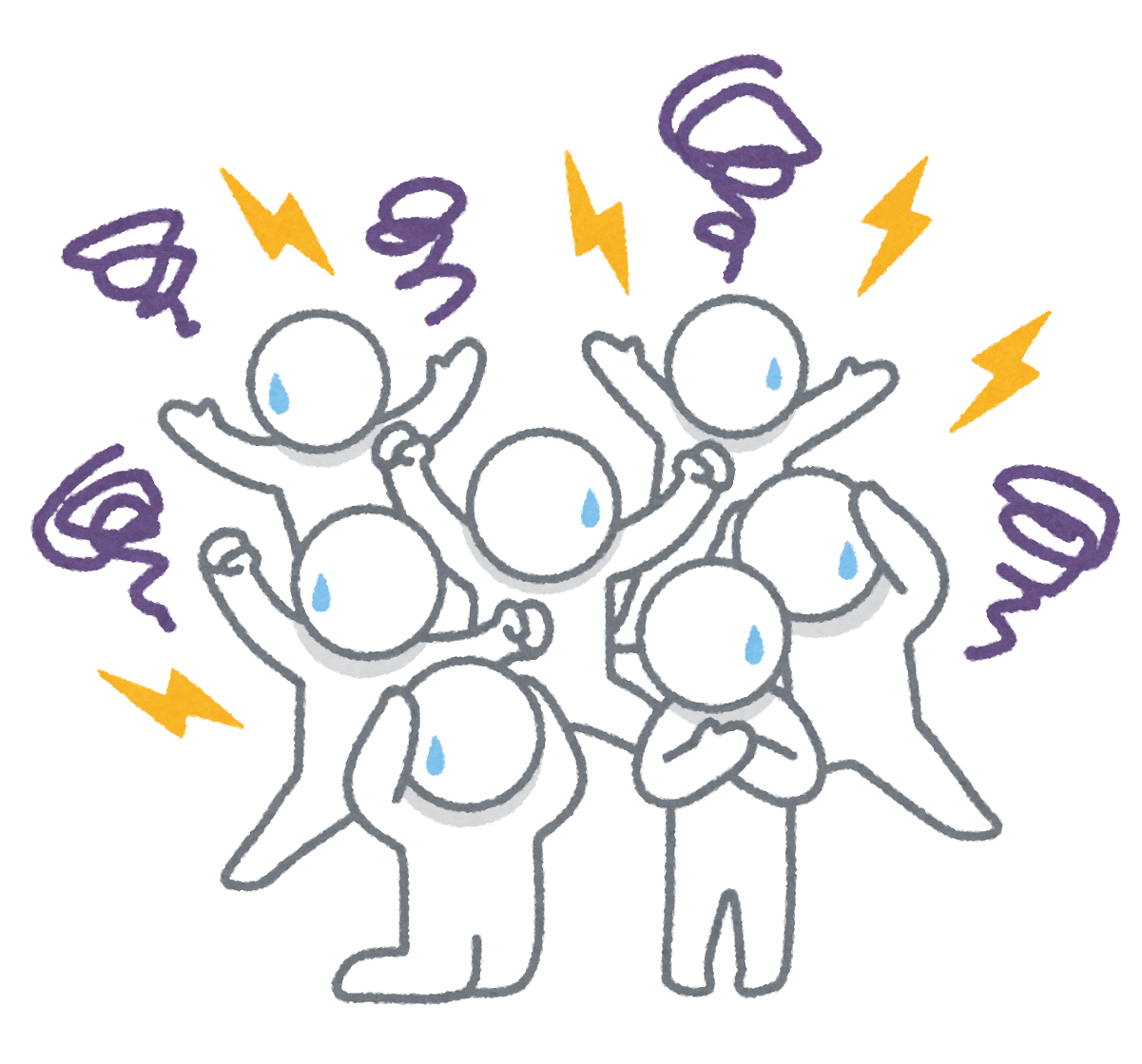 混乱
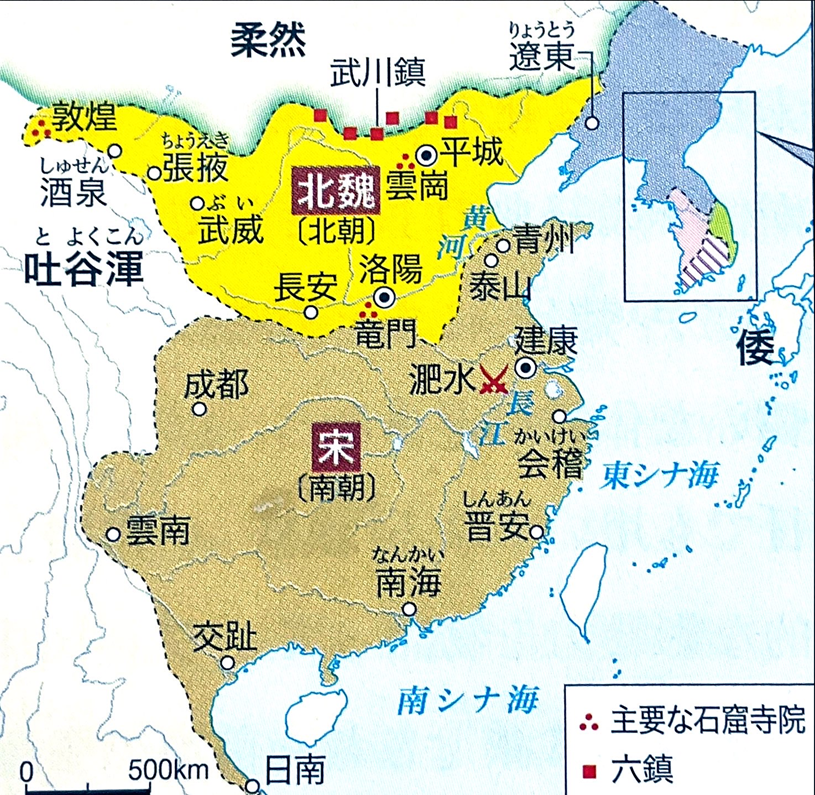 高句麗
出典：『詳説世界史探究』山川出版社
三国時代
三韓時代
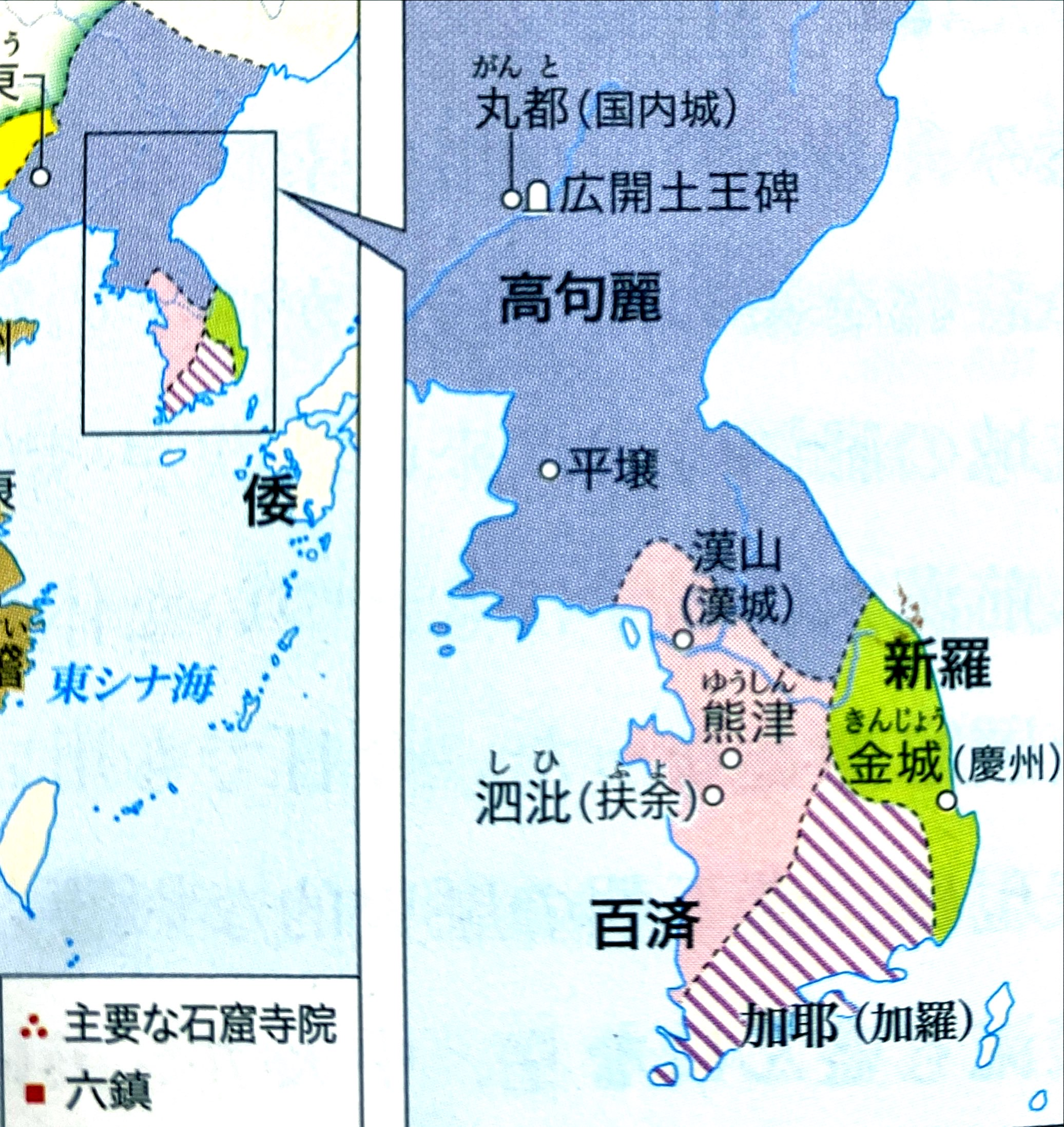 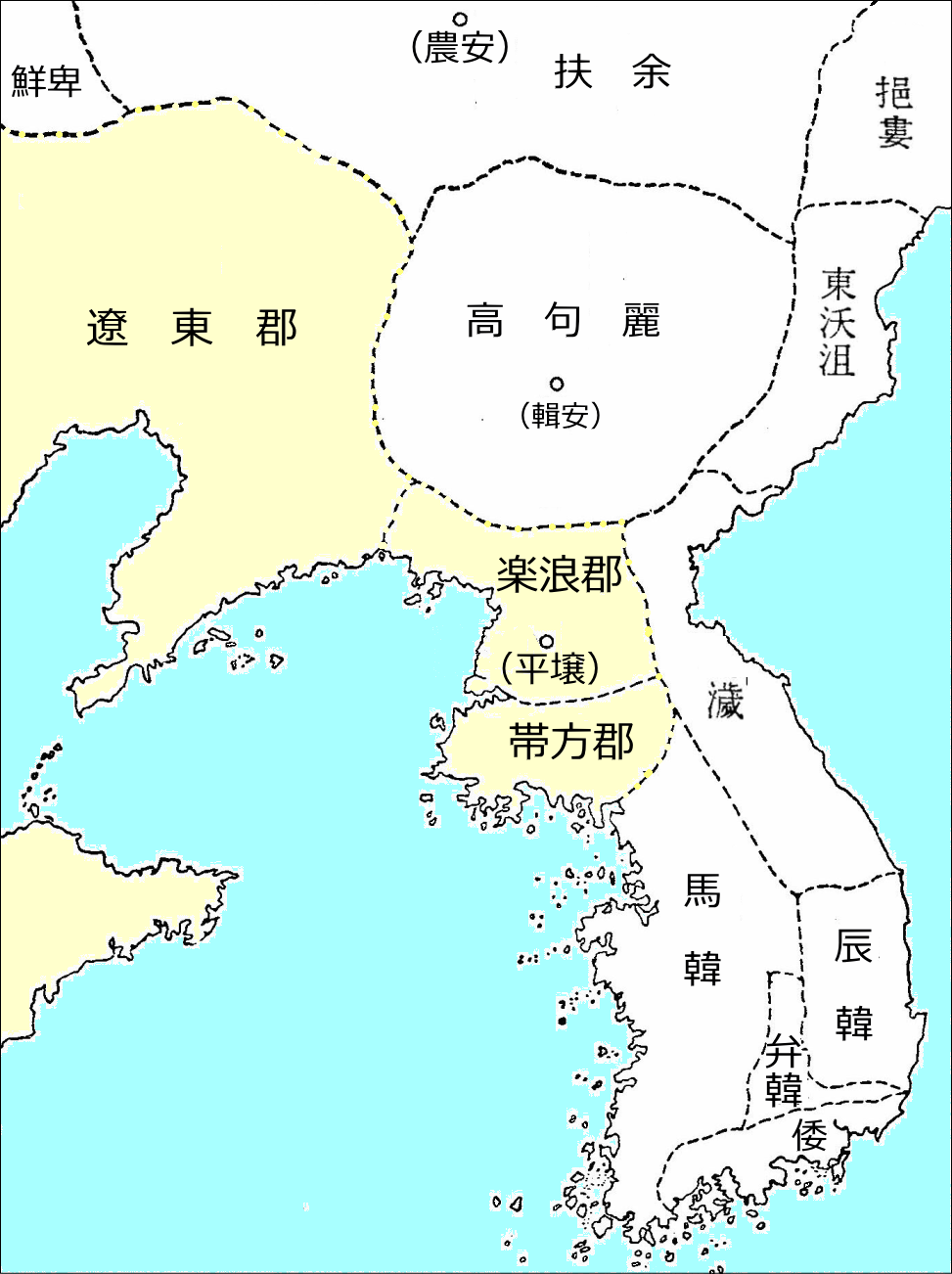 出典：cyosen-toiden.png (973×1302) (y-history.net)
出典：『詳説世界史探究』山川出版社
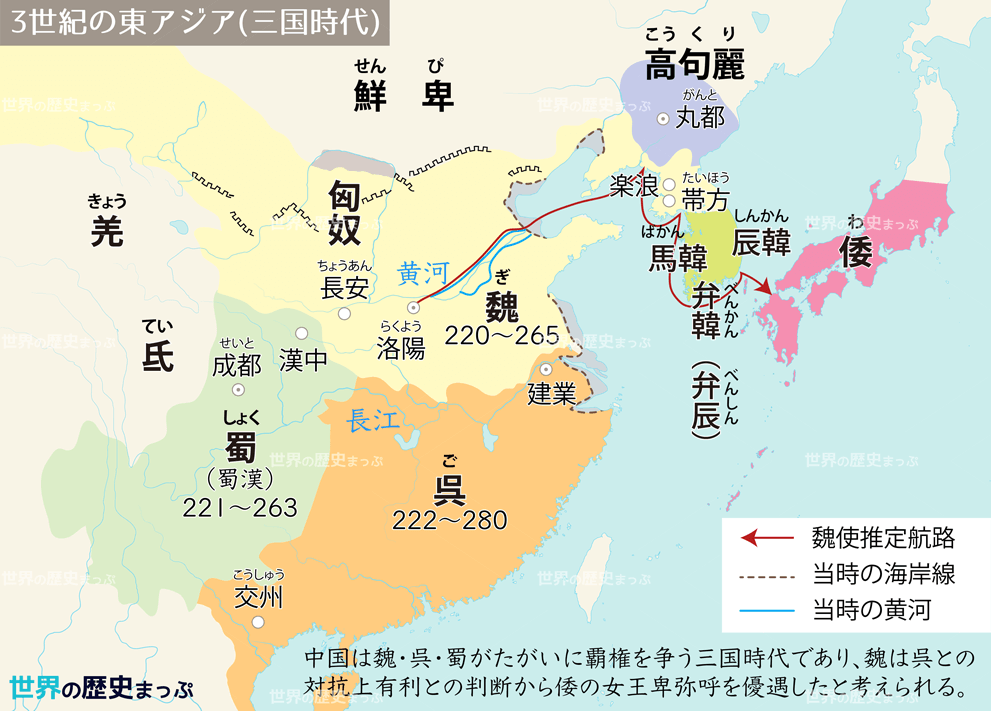 魏の権威を
かりて統一よ
使者
邪馬台国を冊封
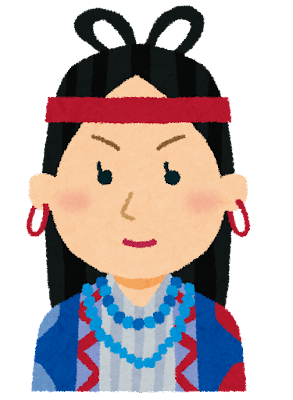 魏
邪馬台国
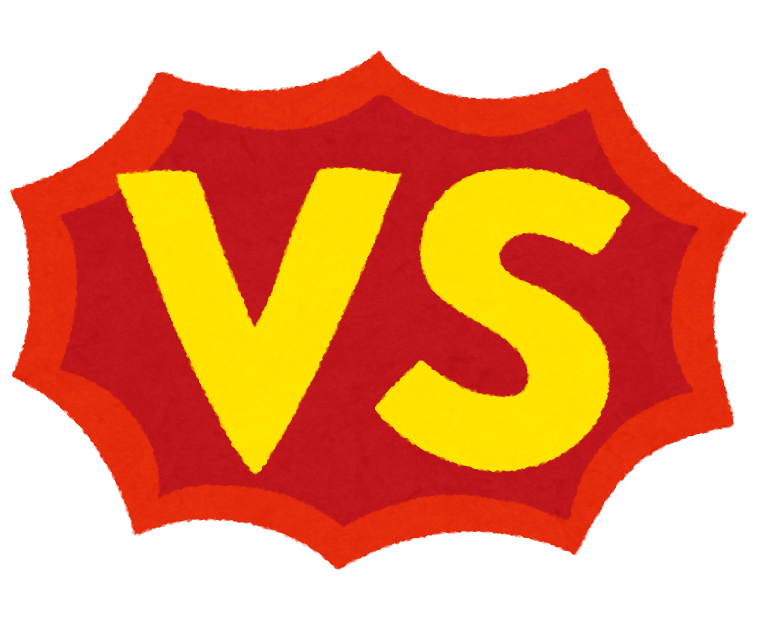 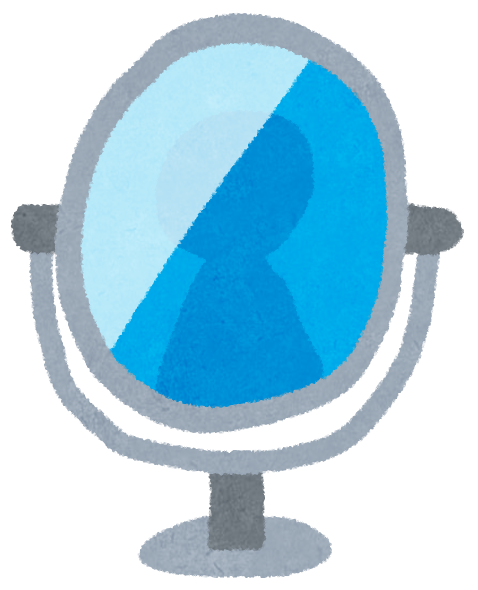 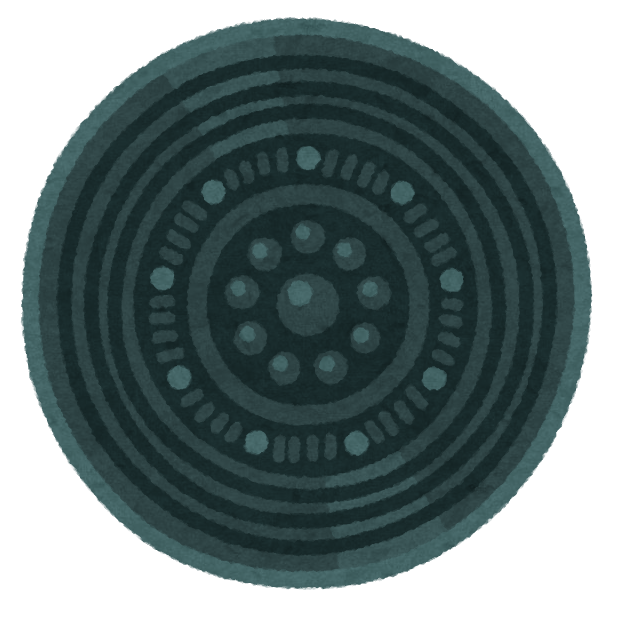 蜀
呉
銅鏡
権威付けに使用
冊封体制
中国王朝
返礼
周辺国
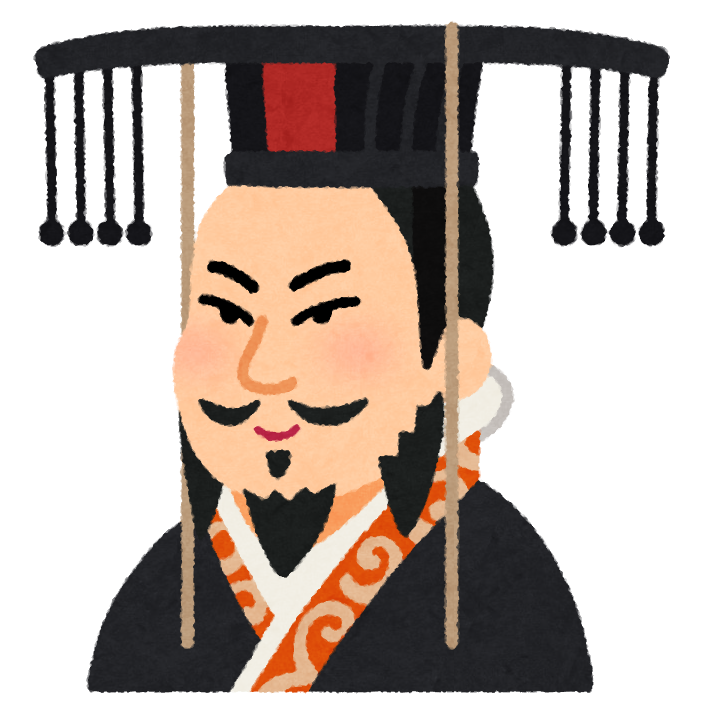 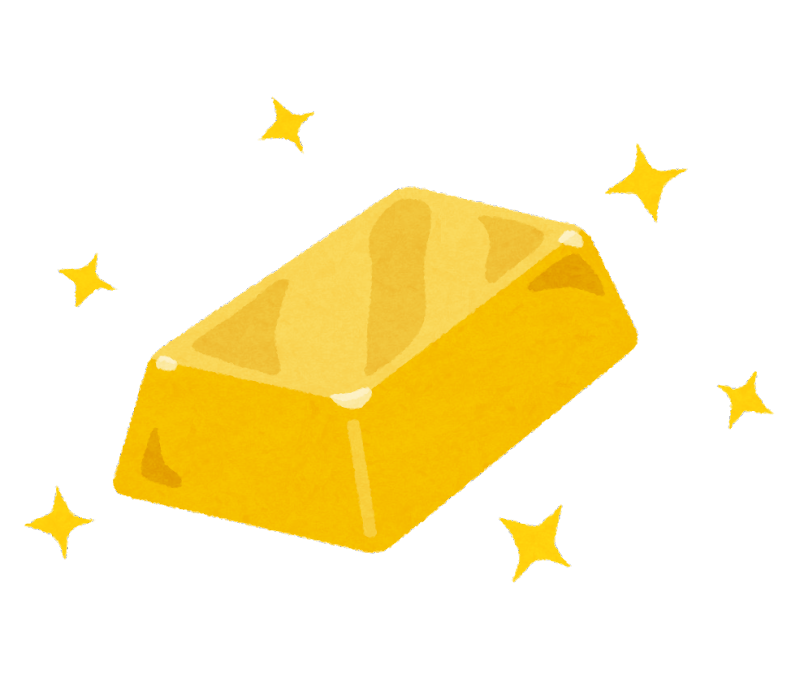 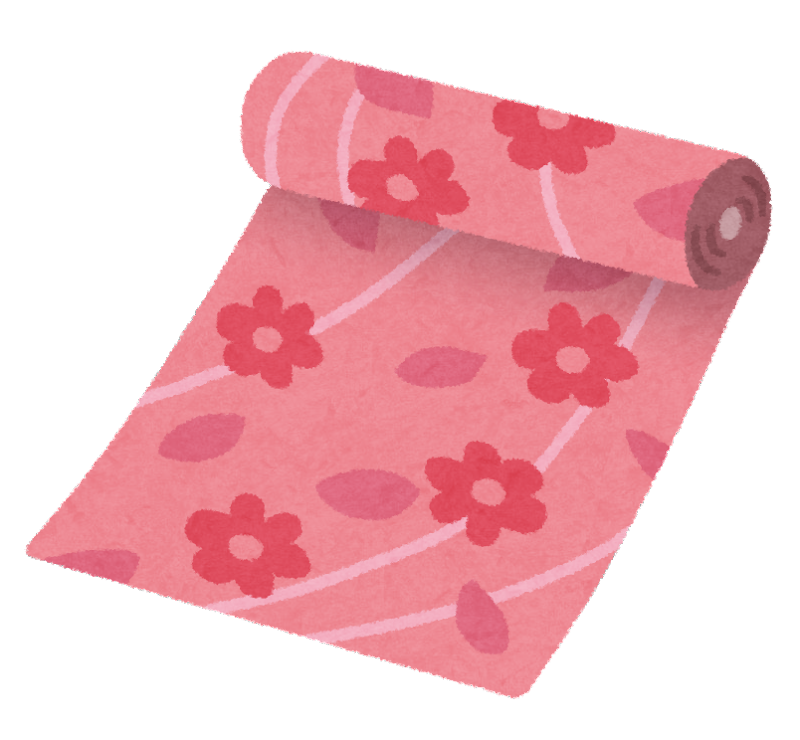 貢納
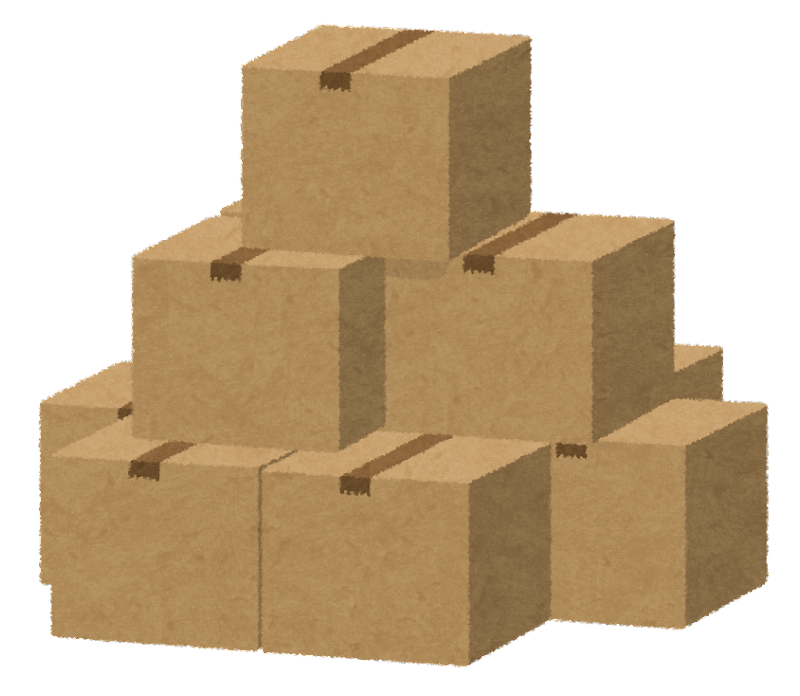 朝貢
周辺国
官位や称号も与えた
交易の目的も
朝鮮半島・日本の国家形成と朝貢
・魏晋南北朝時代の人の流れによって、朝鮮半島と日本列島
　に中国の技術や文化が流入
朝鮮三国時代
朝鮮半島
・高句麗　…　朝鮮半島北部を統一、広開土王が最盛期
・新羅　　…　朝鮮半島南部の辰韓を統一
・百済　　…　朝鮮半島南部の馬韓を統一
日本（倭国）
・邪馬台国　…　卑弥呼が魏に朝貢
・ヤマト政権　…　倭の五王が南朝の宋に朝貢
朝貢
周辺諸国：中国の権威付け、中国王朝：対抗関係の優位